Site: Maido		Retrieval code: sfit4 v2		Years: 2018-2020
Sonde comparison
Conclusions microwindows:
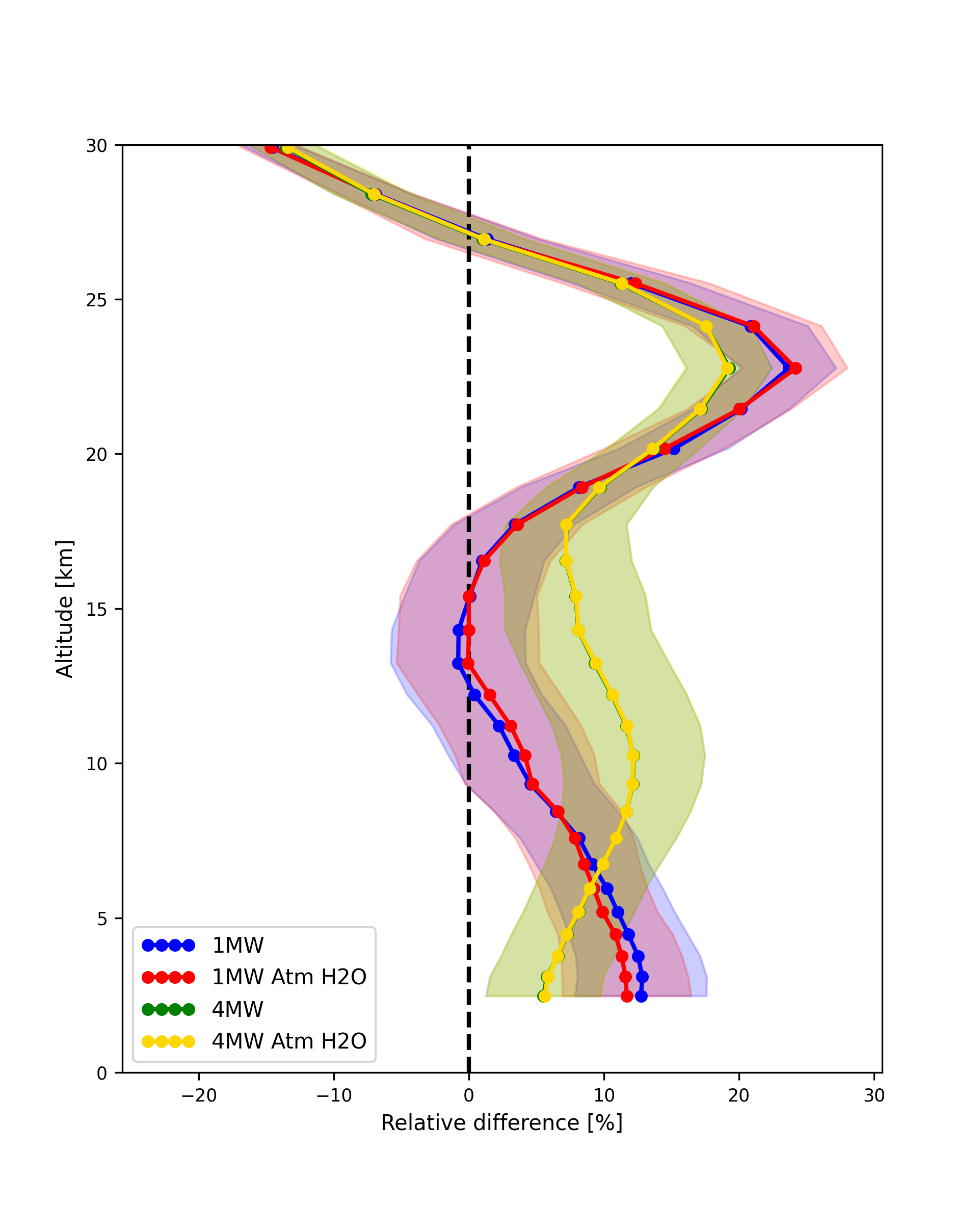 Using only water as Atm20 in 1MW (rest is Hit20) gives minor improvement
4MW have better statistics over 1MW
Sonde comparison slightly better for 1MW (below 20km)
Using only water as Atm20 in 4MW (rest is Hit20) gives no difference
Suggested: 4MW with Hit20 spectroscopy
Site: Maido		Retrieval code: sfit4 v2		Years: 2018-2020
All Hit20
Conclusions regularization
Sonde comparison(using 4MW, Hit20)
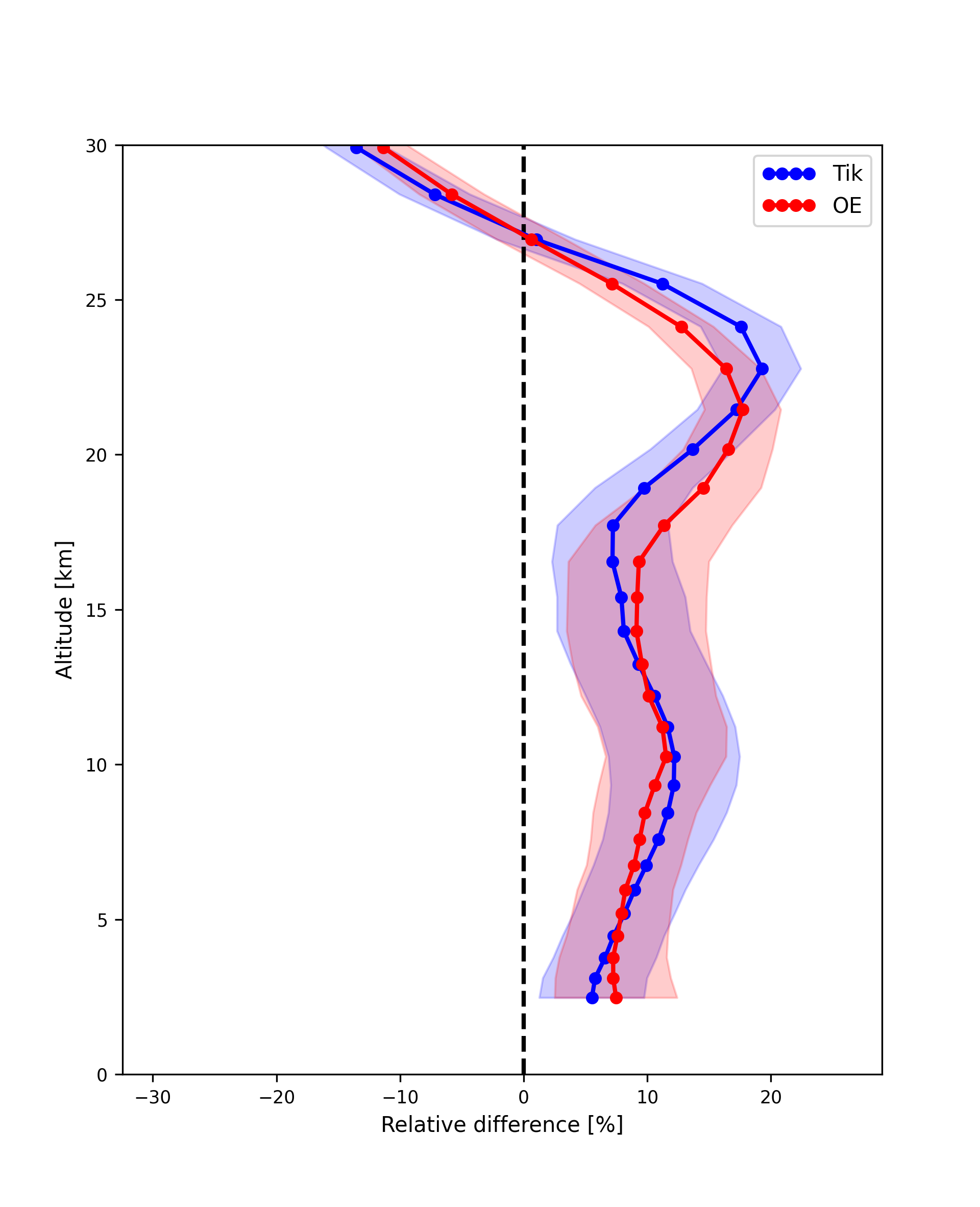 For 4 MW: better statistics for Tikhonov over optimal estimation matrix
Very similar sonde comparison
Suggested: Tikhonov retrieval
Site: Maido		Retrieval code: sfit4 v2		Years: 2018-2020
All Hit20
Conclusions: WACCM
Sonde comparison:(using 4MW, Hit20, Tik)
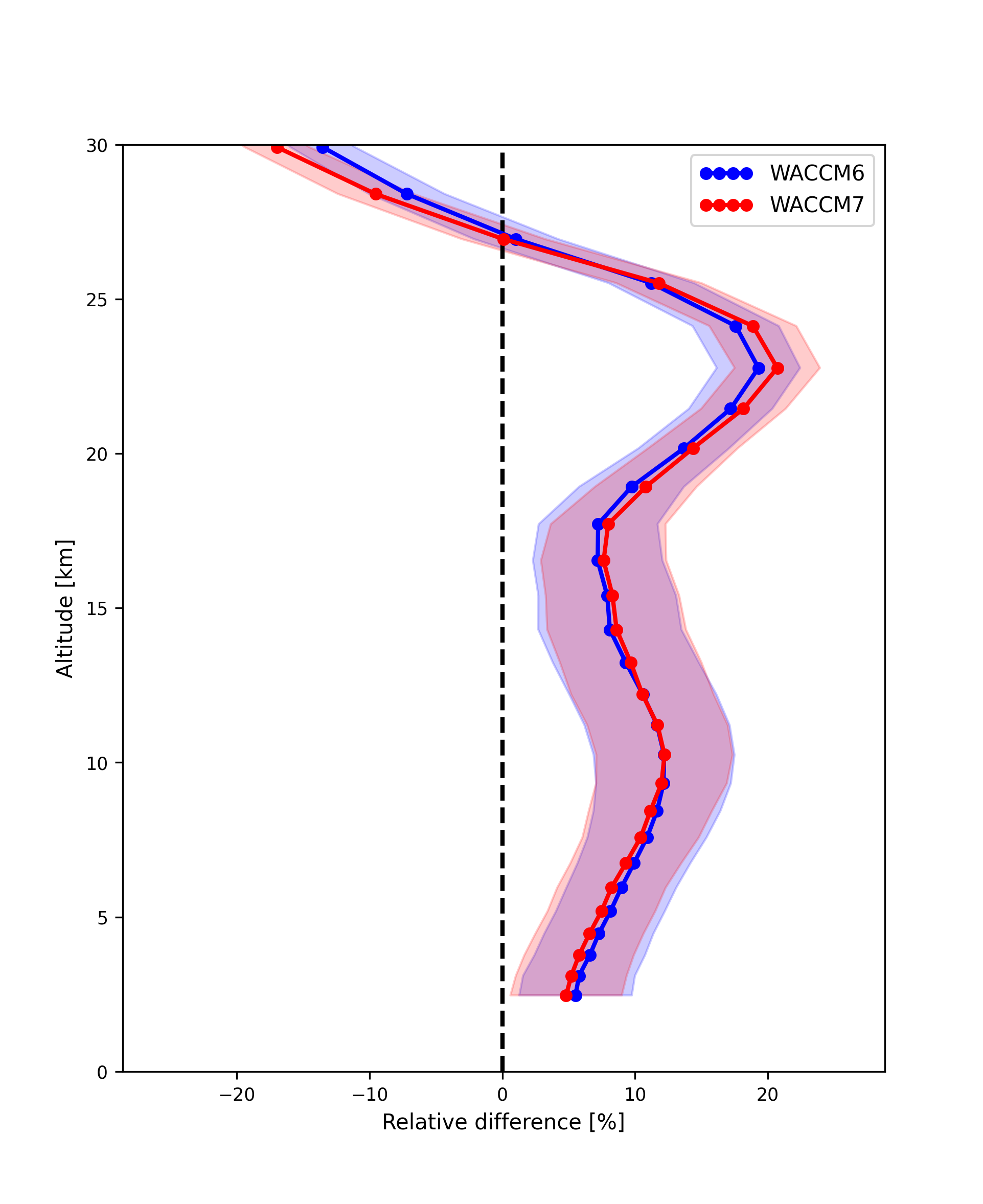 Very similar numbers for WACCM v6 and v7
Very similar comparison to sonde
Both ok to use for O3
Suggested: WACCM v7 
(to follow approach of other molecules)
Site: Maido		Retrieval code: sfit4 v2		Years: 2018-2020
All Hit20
Conclusions: ILS
Sonde comparison:(using 4MW, Hit20, Tik, WACCM7)
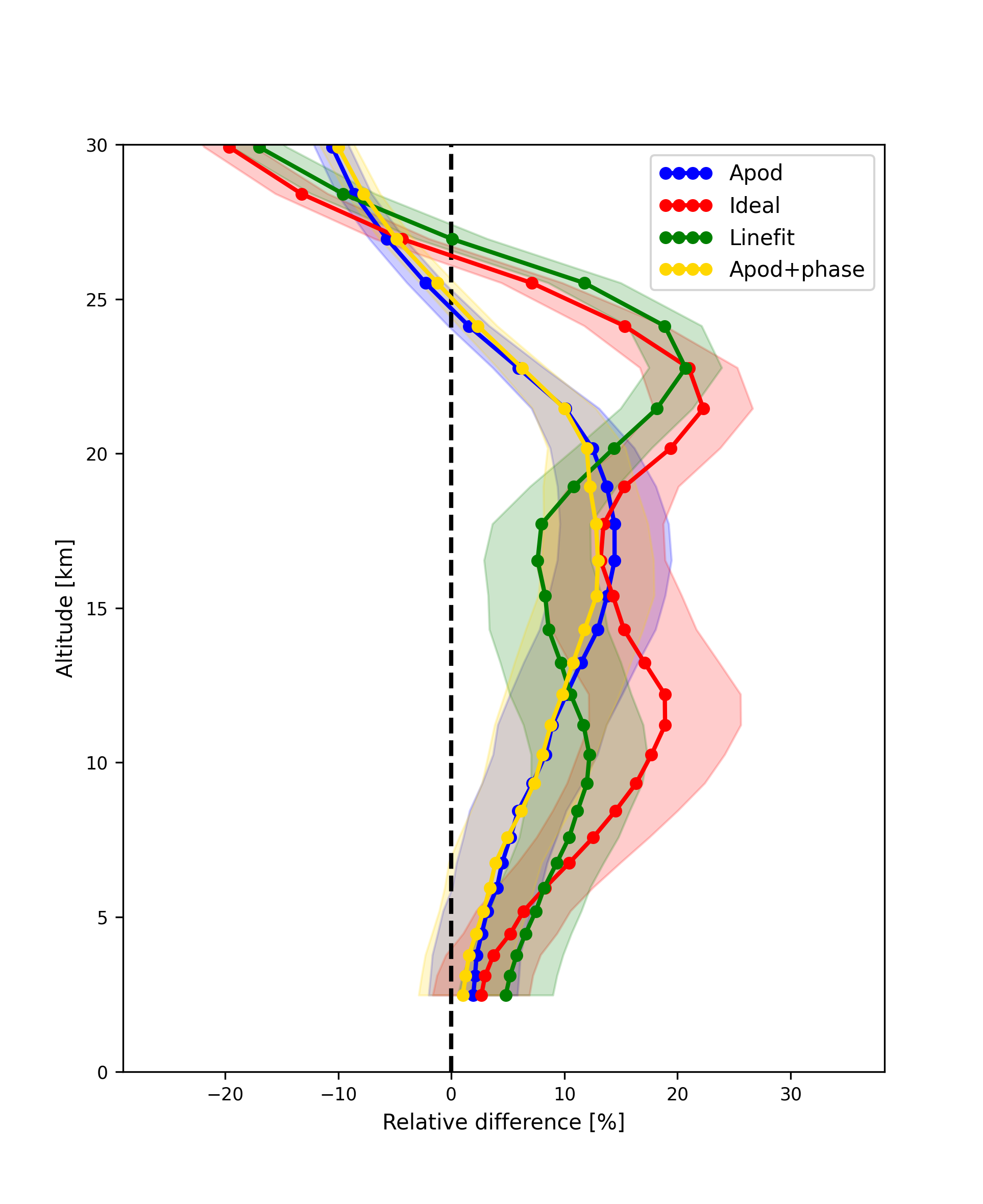 Significantly better statistics when retrieving ILS as opposed to using linefit or ideal ILS
Sonde comparison: preference for retrieval of ILS
Best case when retrieving both EAP and phase
Suggested: Retrieve ILS EAP+phase
(using quadratic function)